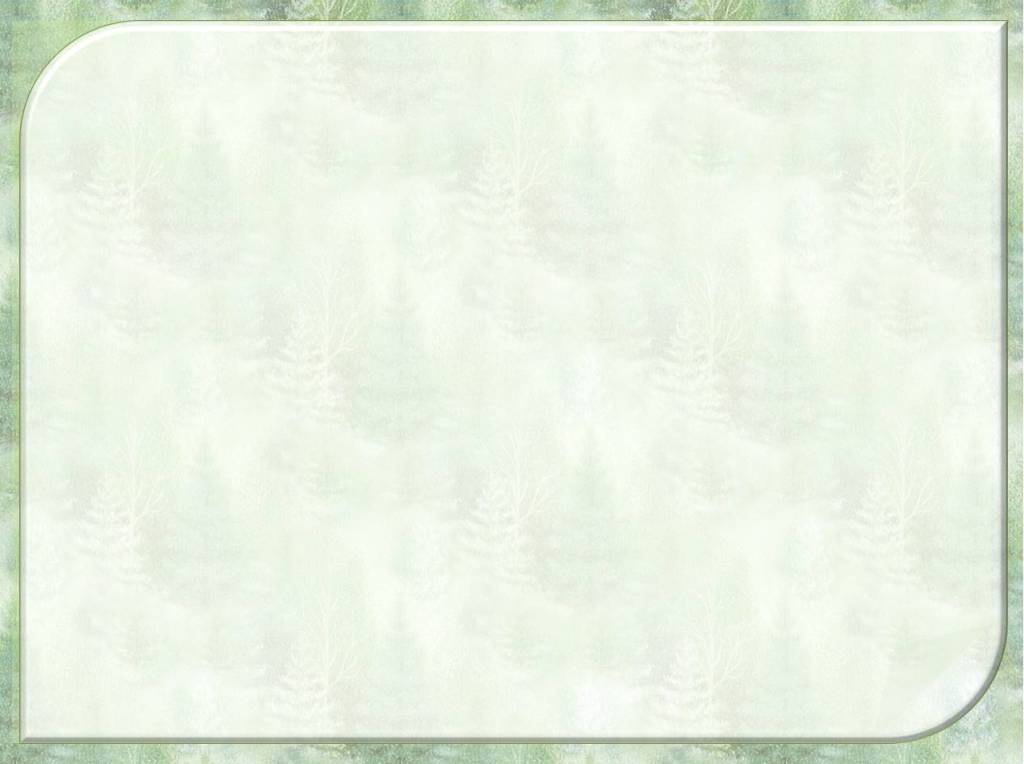 Муниципальное бюджетное учреждение дополнительного образования «Дом детского творчества» с. Новопокровка, Красноармейского района, Приморского края.






Презентация на тему: « Редкие птицы Дальнего Востока». 
Используется для занятия на тему «Экология» в Доме творчества для младших школьников.





Разработала: Матренночкина Виктория Петровна
Педагог дополнительного образования,
Руководитель творческого объединения «Умельцы».

                                              2016г.
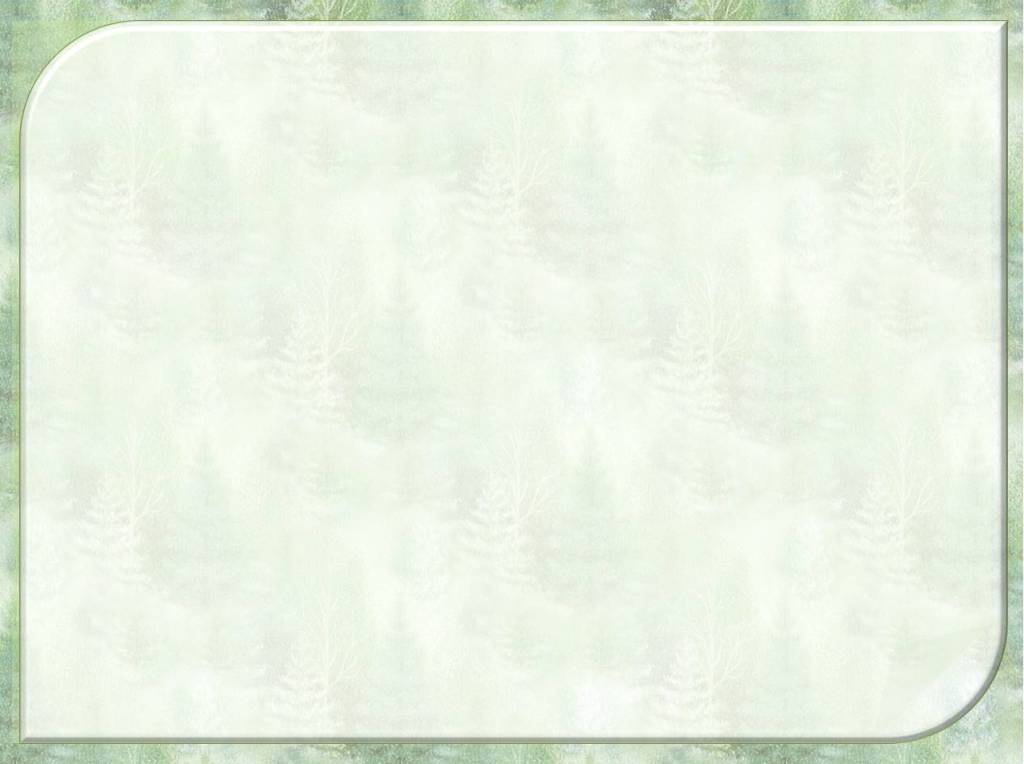 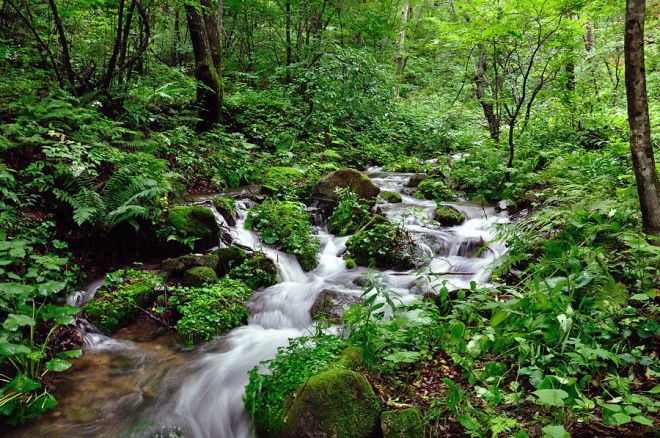 Дальний Восток по богатству и разнообразию природы – одно из самых замечательных мест нашей Родины. Природа Дальнего Востока удивляет даже старожилов, а жителей центральных районов страны здесь на каждом шагу ждут открытия. Все здесь особенное и неповторимое: и ландшафт, и климат, и растительность, и животный мир.
  Продолжительное, теплое и влажное лето, вызывающее бурный рост трав, кустарников и деревьев, сменяется суровой непредсказуемой зимой.
  Любителей природы на Дальнем Востоке поражает, прежде всего, удивительное сочетание южных растений и животных с таежными, северными.
  Но живые чудеса в наше время требуют особенно бережного отношения. 
  Птицы, животные и растения нуждаются в охране. В заповедных лесах Приморья обитает множество видов птиц, которые являются редкими и находятся на грани исчезновения и занесены в красную книгу.
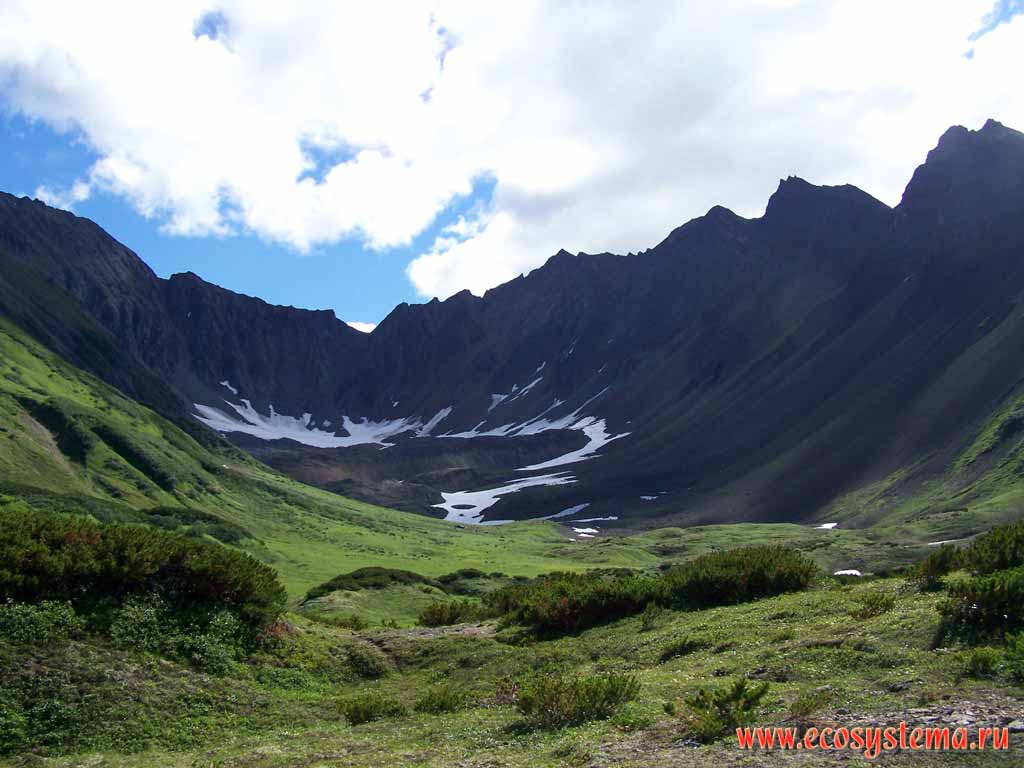 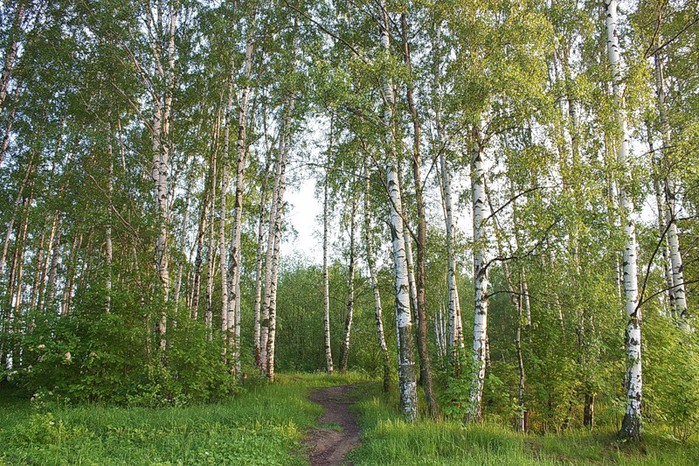 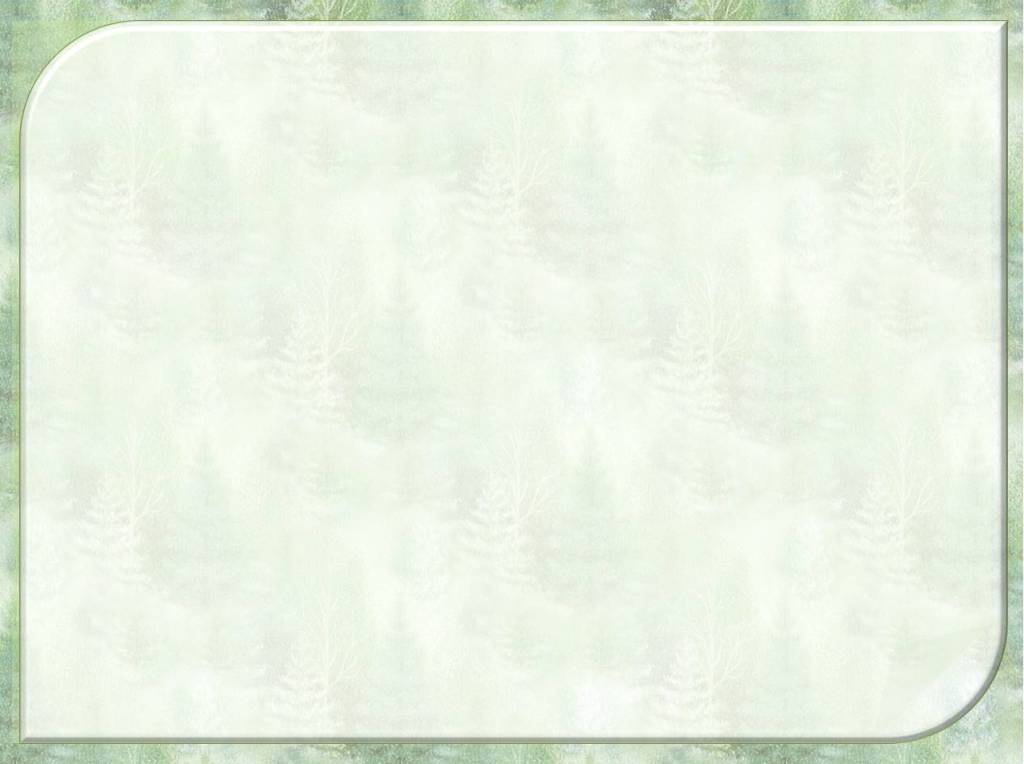 Ястреб короткопалый.
Охраняется в заповеднике «Кедровая падь». Включен в Красную книгу . Отстрел запрещен.
 короткопалые ястребы потребляют лягушек, крупных насекомых, ящериц и несколько видов небольших птиц. Они также преследуют добычу в полете, зависая на низких высотах или парят, высматривая добычу.
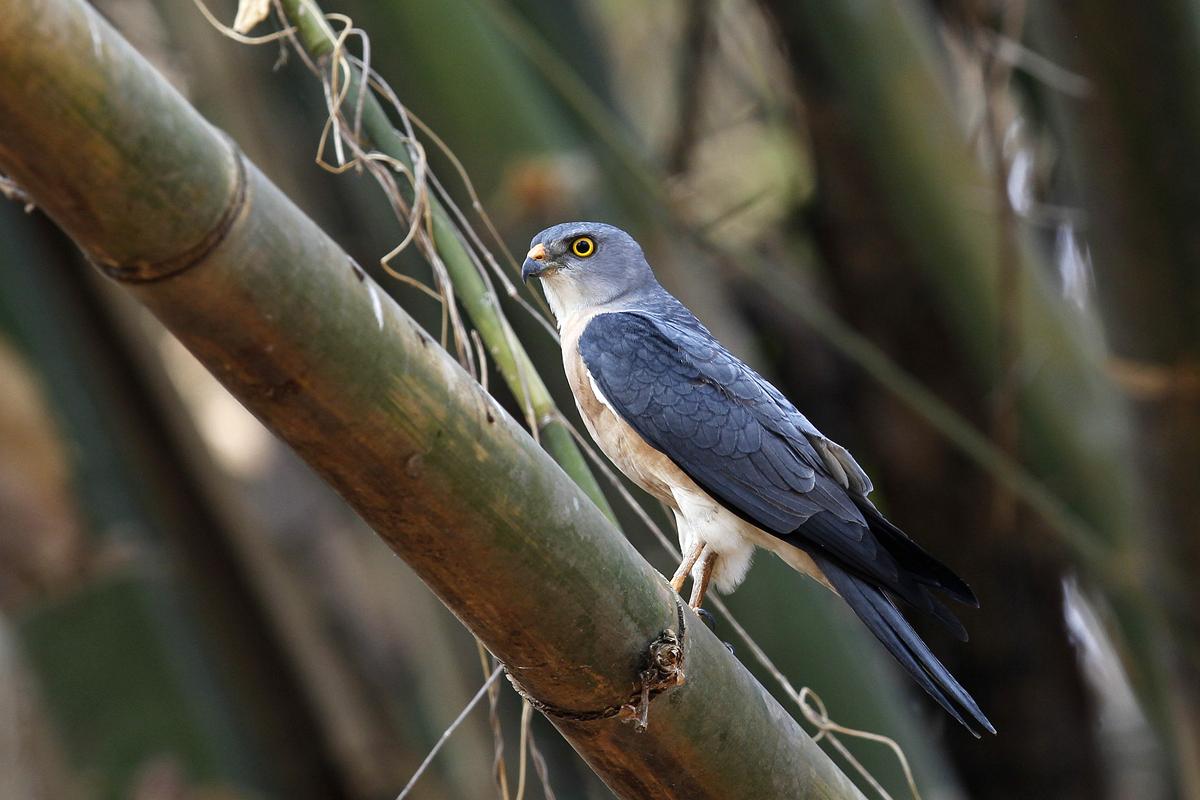 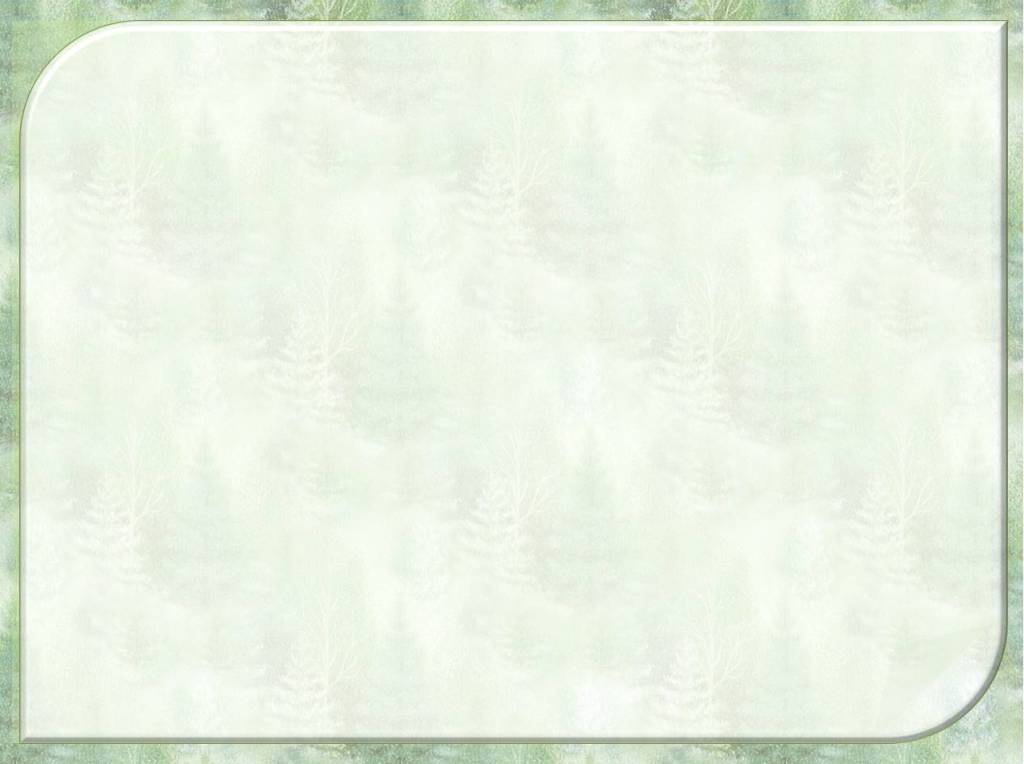 Чайка розовая.
Занесена в Красную книгу. Одной из причин изменения численности может быть фактор беспокойства. Розовые чайки у гнезд весьма нервозны и повреждены панике, а при частом беспокойстве могут совсем бросить гнездо.
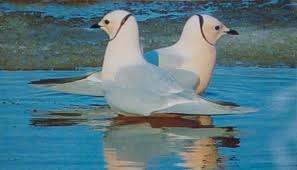 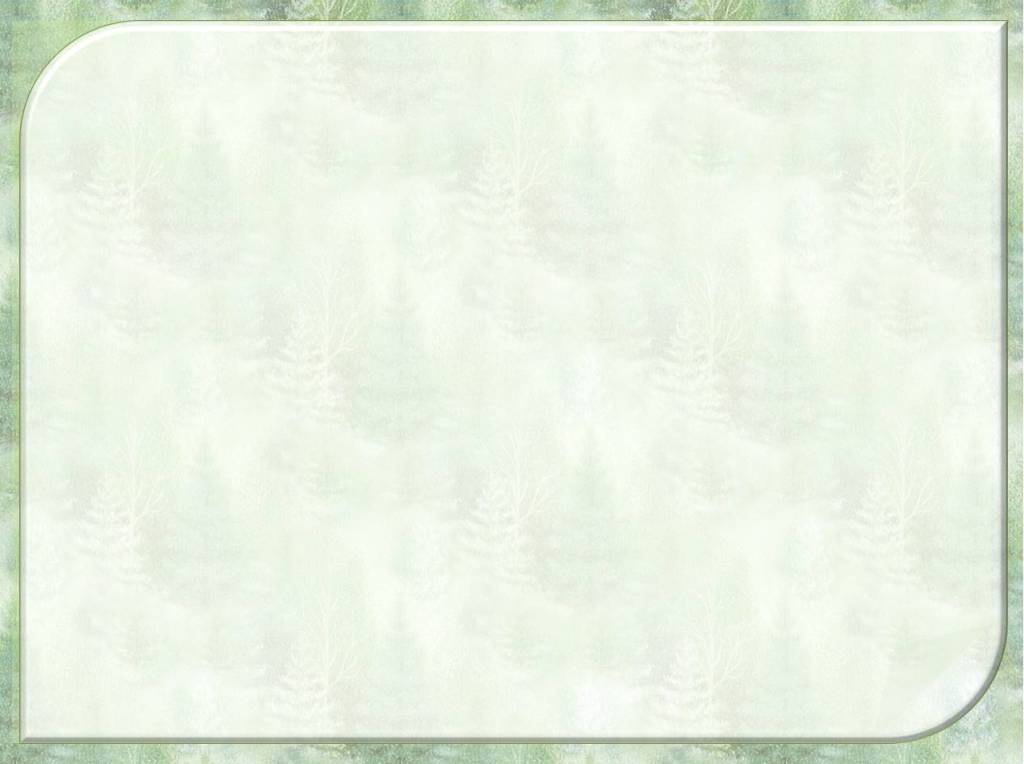 Цапля большая белая.
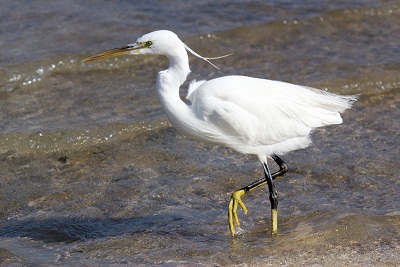 Причины изменения численности -  изменение среды обитания (вырубка ивовых зарослей и одиночных деревьев, выжигание и выкашивание тростника), браконьерство. Кроме того, численность птиц неодинакова в разные годы в результате колебания уровня воды в озере Ханка.
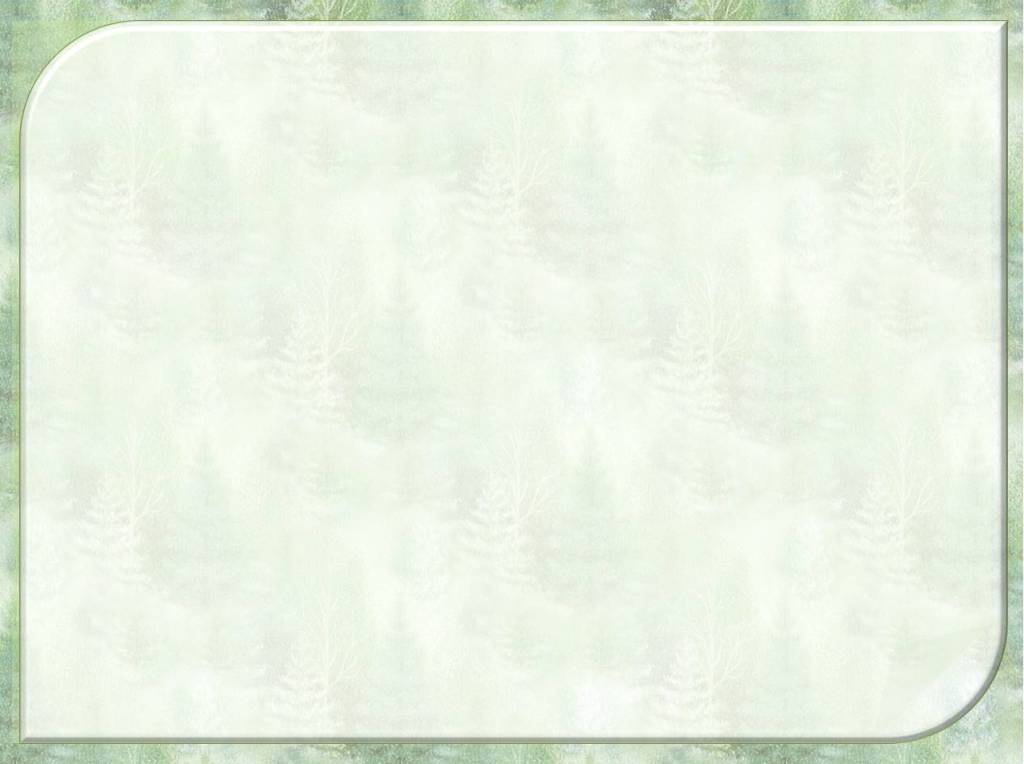 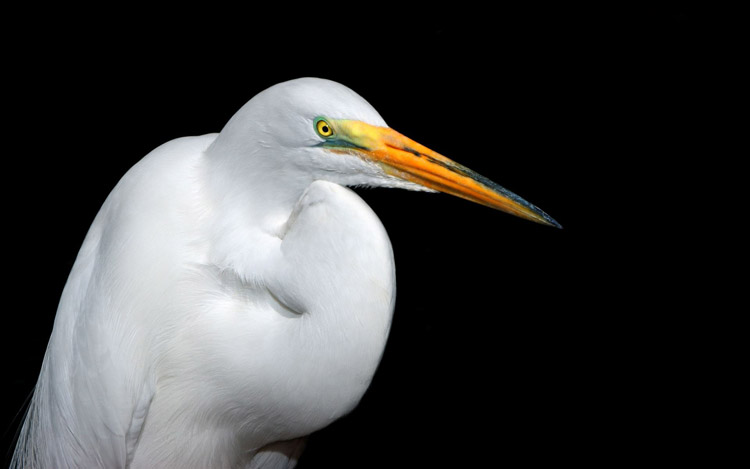 ЦАПЛЯ ЖЕЛТОКЛЮВАЯ.
Перелетная птица. Желтоклювая цапля охотится на рыбу, ракообразных (крабы, креветки) и других беспозвоночных.  Как и многие другие белые цапли, этот вид пострадал из – за красивых удлиненных перьев надхвостья.  Численность популяции продолжает снижаться из – за потери и деградации среды их обитания.
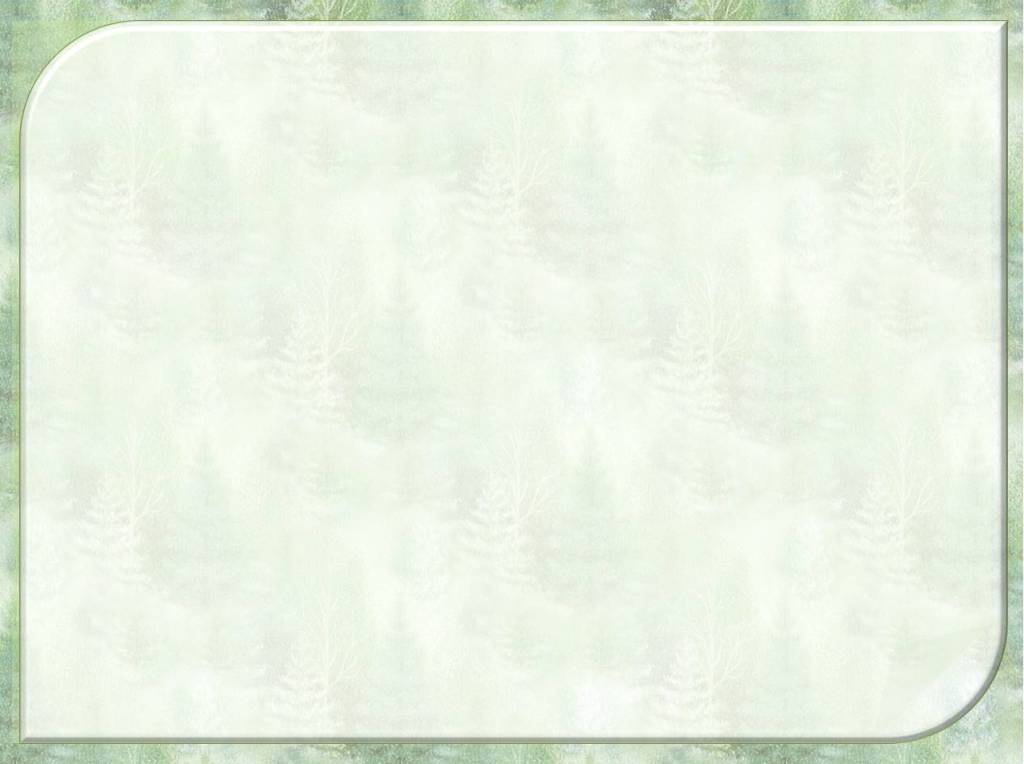 Чистик курильский.
Охраняется В Курильском заповеднике.  Живут на скалистых берегах Курильских островов. Занесен в Красную книгу Сахалинской области.
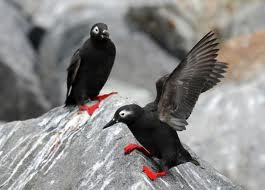 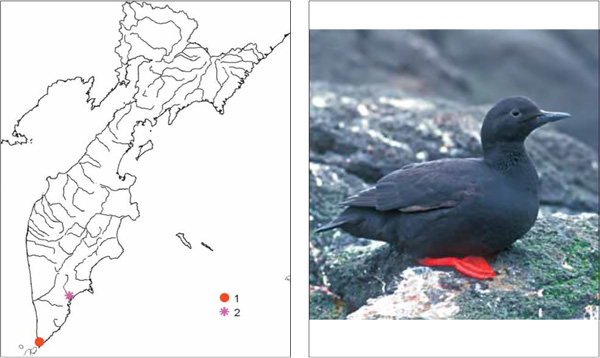 Взрослые птицы питаются мелкой рыбой, добывают различных головоногих, моллюсков, ракообразных.
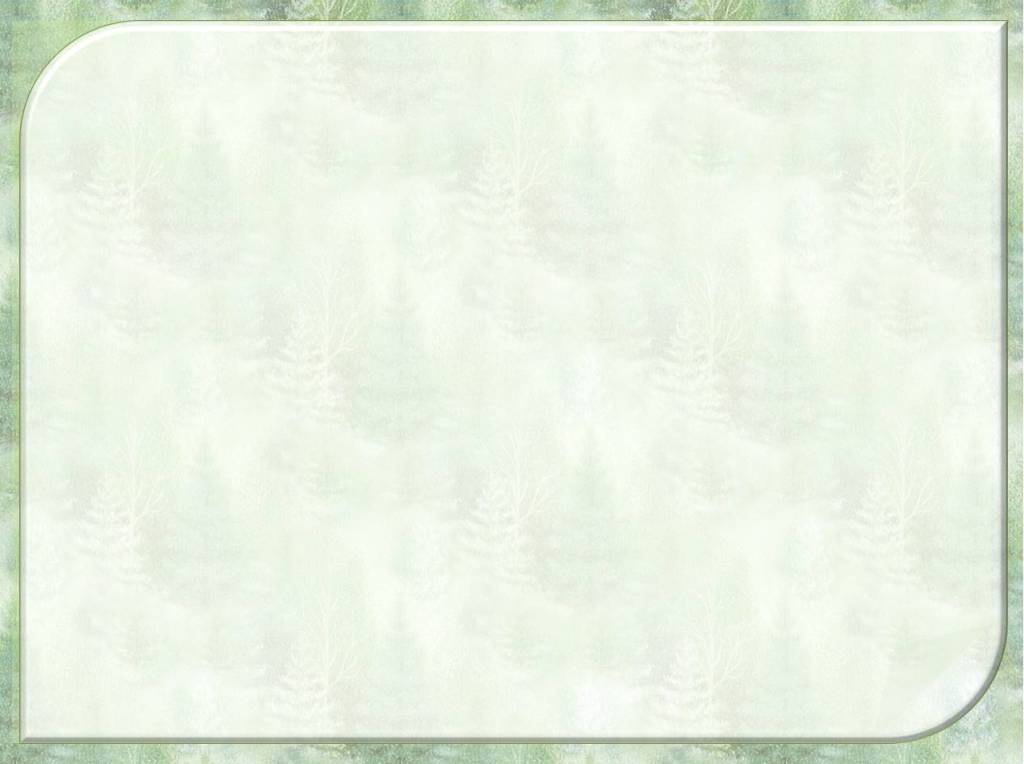 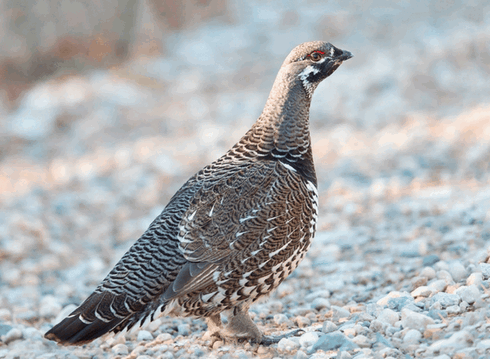 Дикуша. – «смиренный» рябчик.
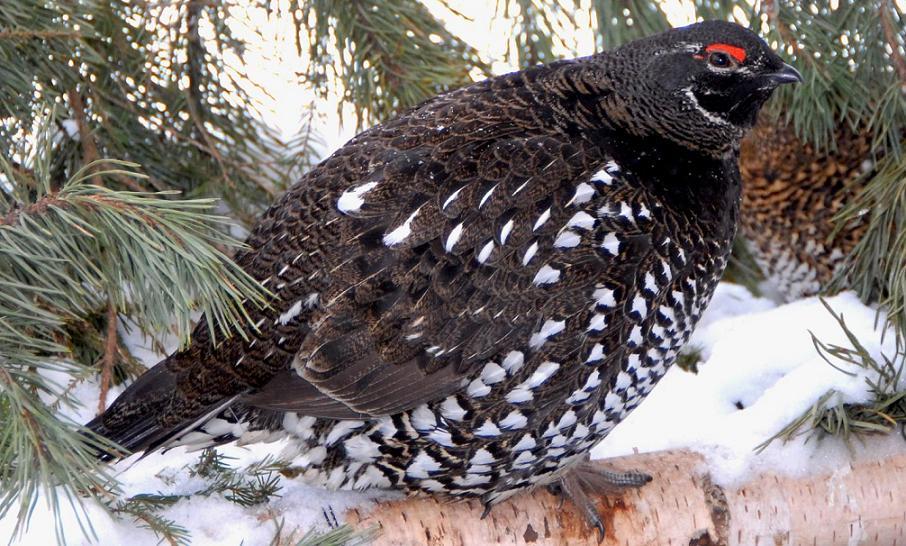 Типичная птица темнохвойных лесов Дальнего Востока — черный рябчик, или дикуша, которая в полтора раза крупнее обычного рябчика, имеет промысловое значение. Интересно, что эти птицы поразительно доверчивы, за что получили среди населения Приморья название «смиренного» рябчика. Вспугнутые с земли, птицы обычно взлетают невысоко на дерево и спокойно сидят, разглядывая человека, чем пользуются охотники.
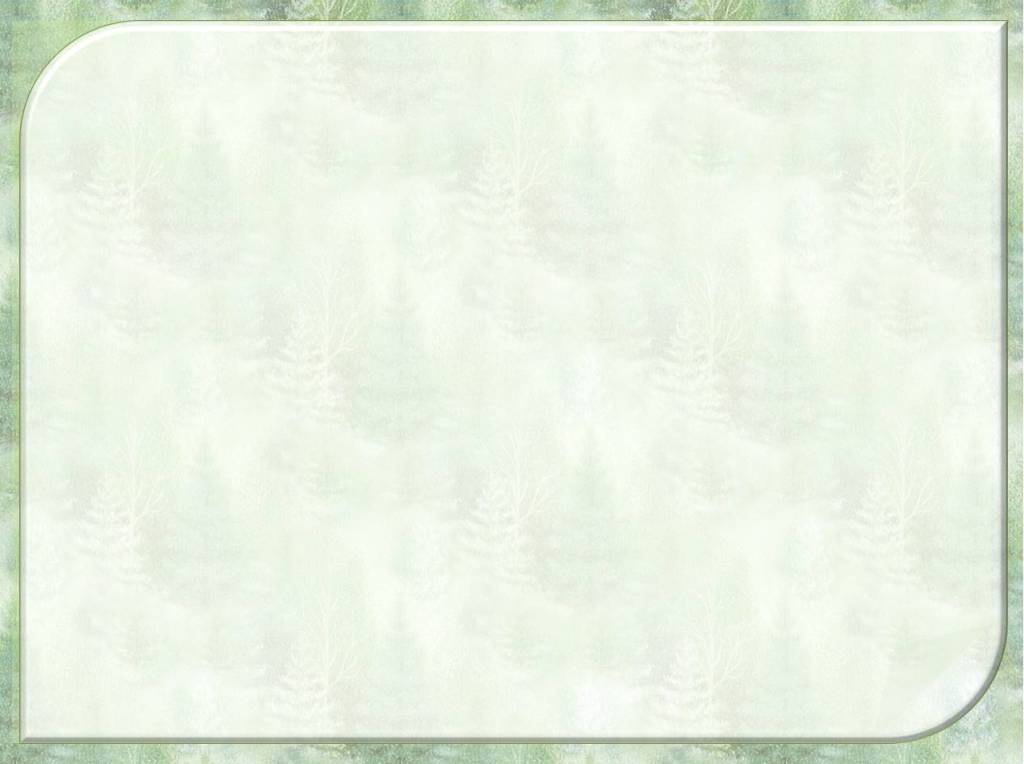 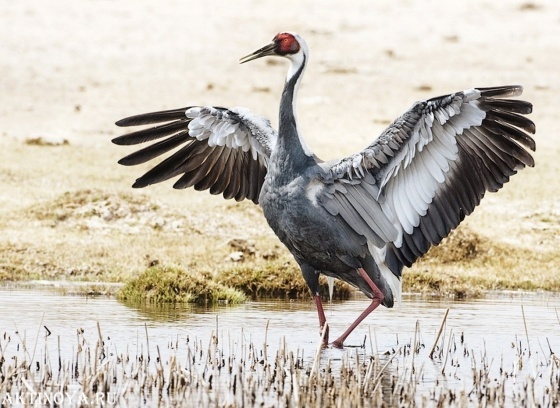 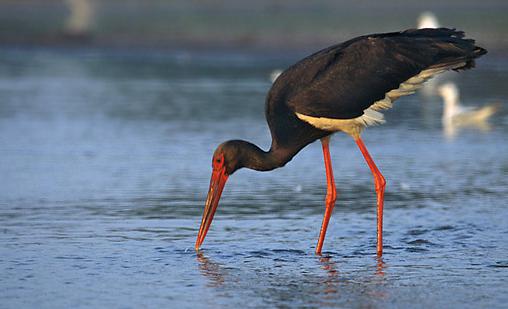 Журавль черный.
Журавль         даурский
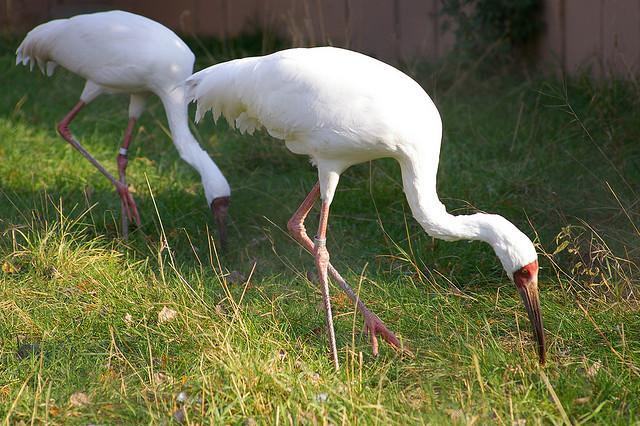 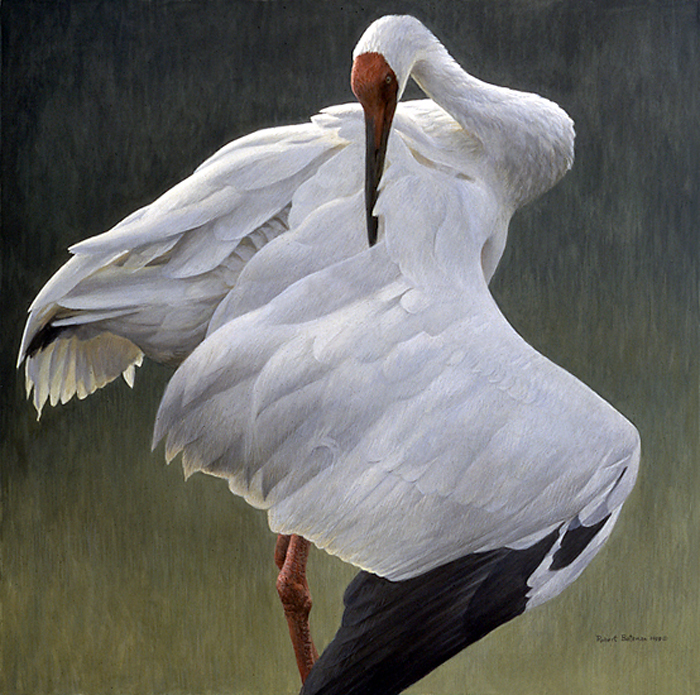 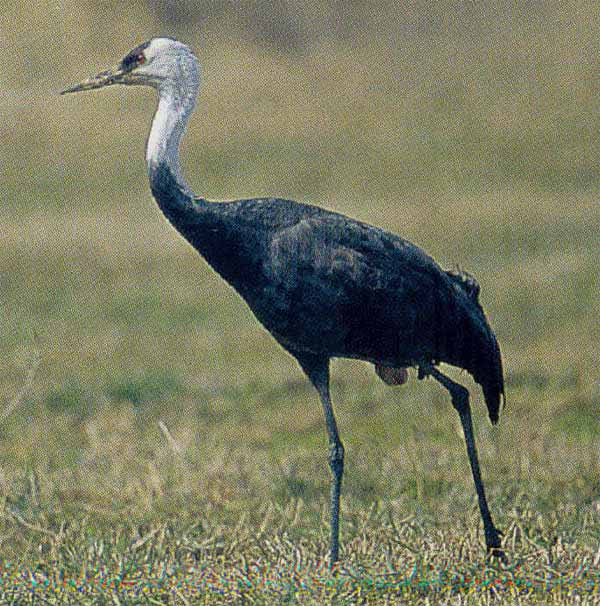 Журавль белый   
        «стерх».
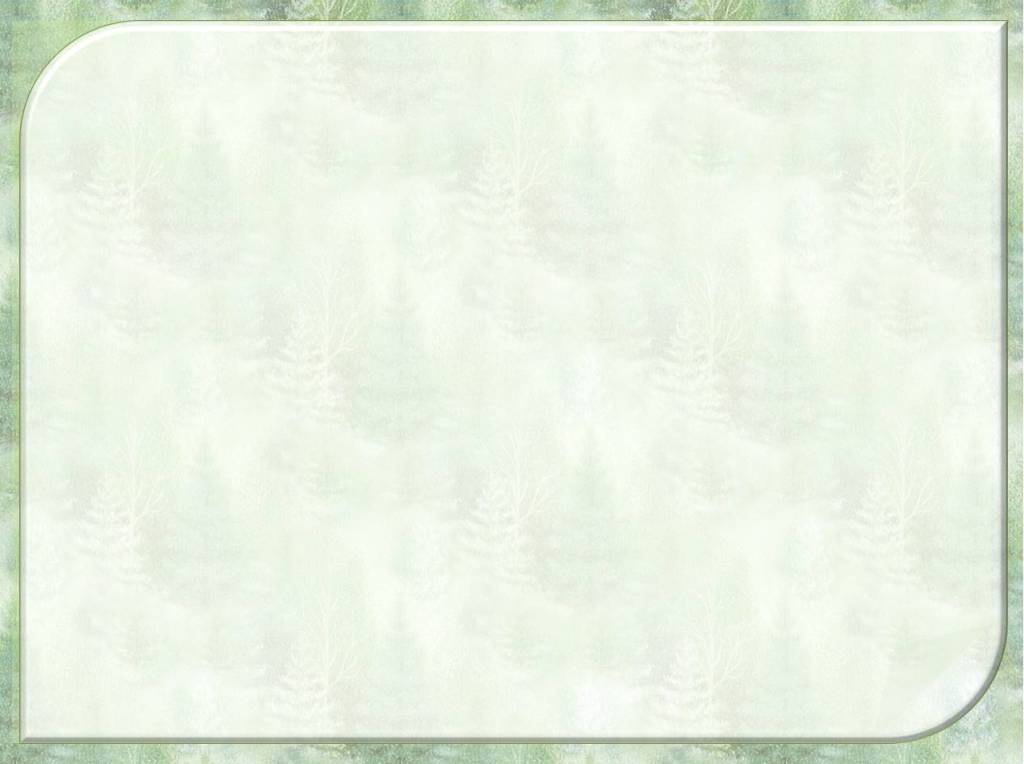 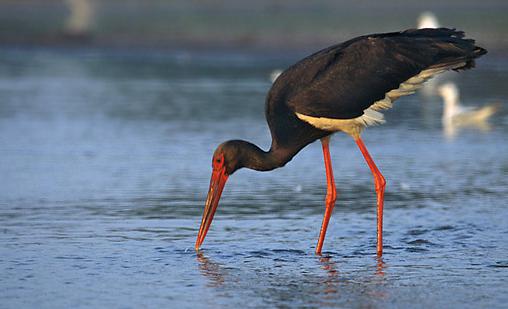 Занесены в Красную книгу.  Охраняются в заповедниках Приморья.  Причины изменения численности – освоение мест обитания человеком(рубка лесов, пожары, фактор беспокойства).
Аист черный.
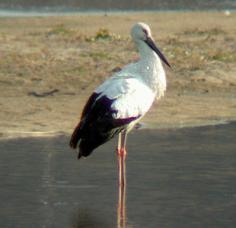 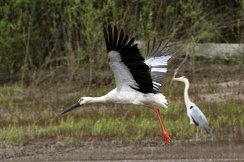 Аист            
     дальневосточный.
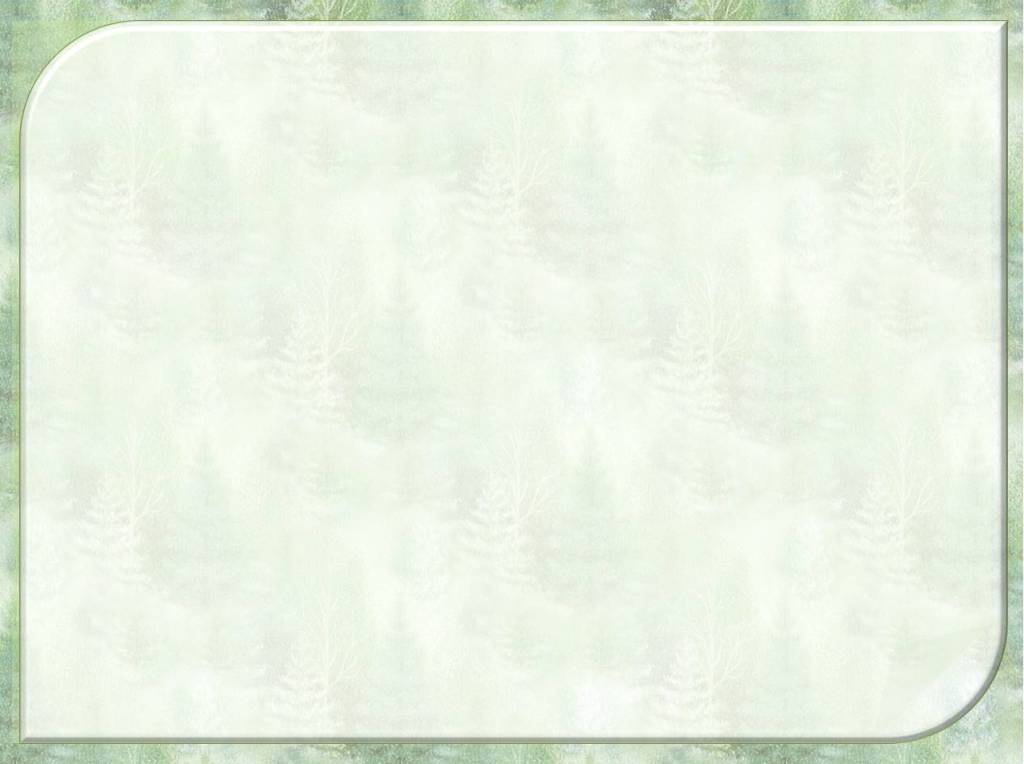 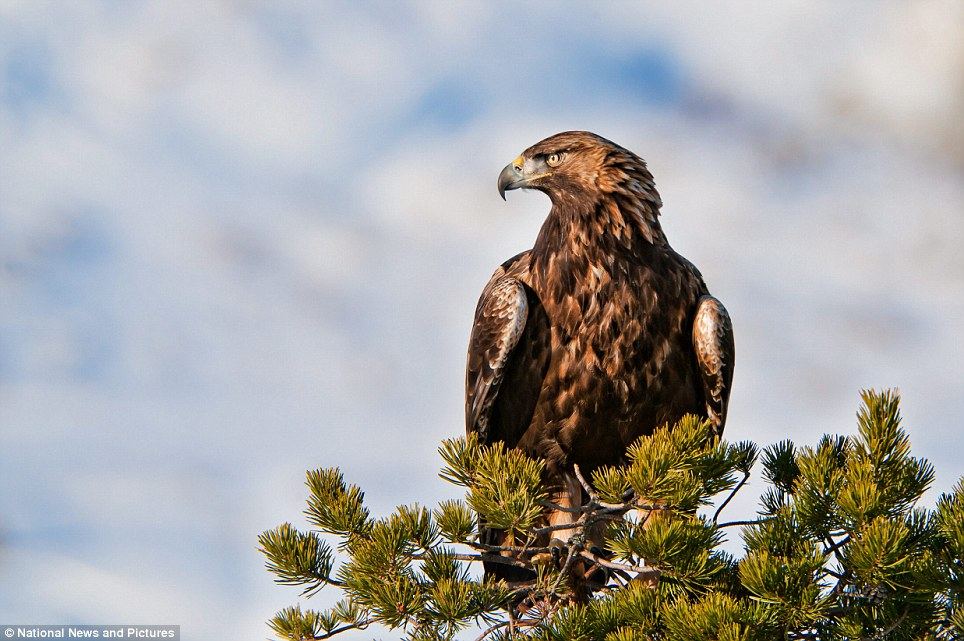 Беркут.
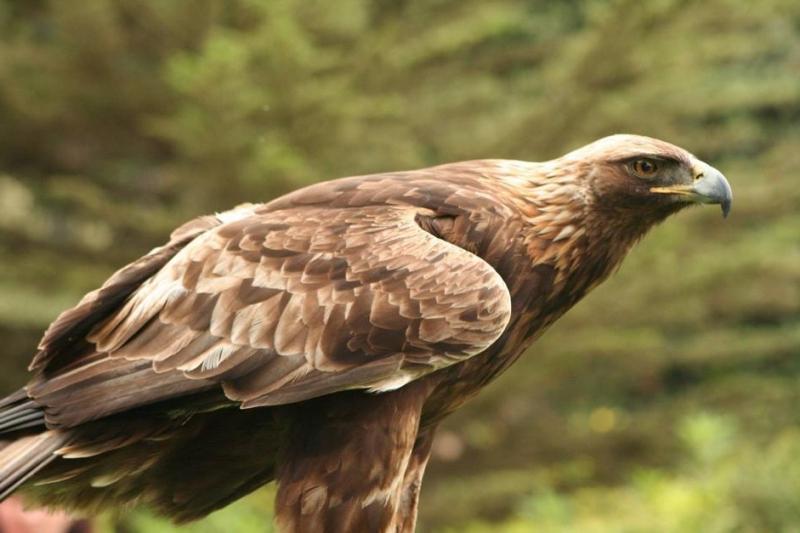 Включен в Красную книгу. Беспокойство птиц человеком у гнезд. Гибель беркутов от ядохимикатов, на отравленных приманках, у высоковольтных линий. Они довольно часто попадают в капканы, поставленные на хищных зверей.
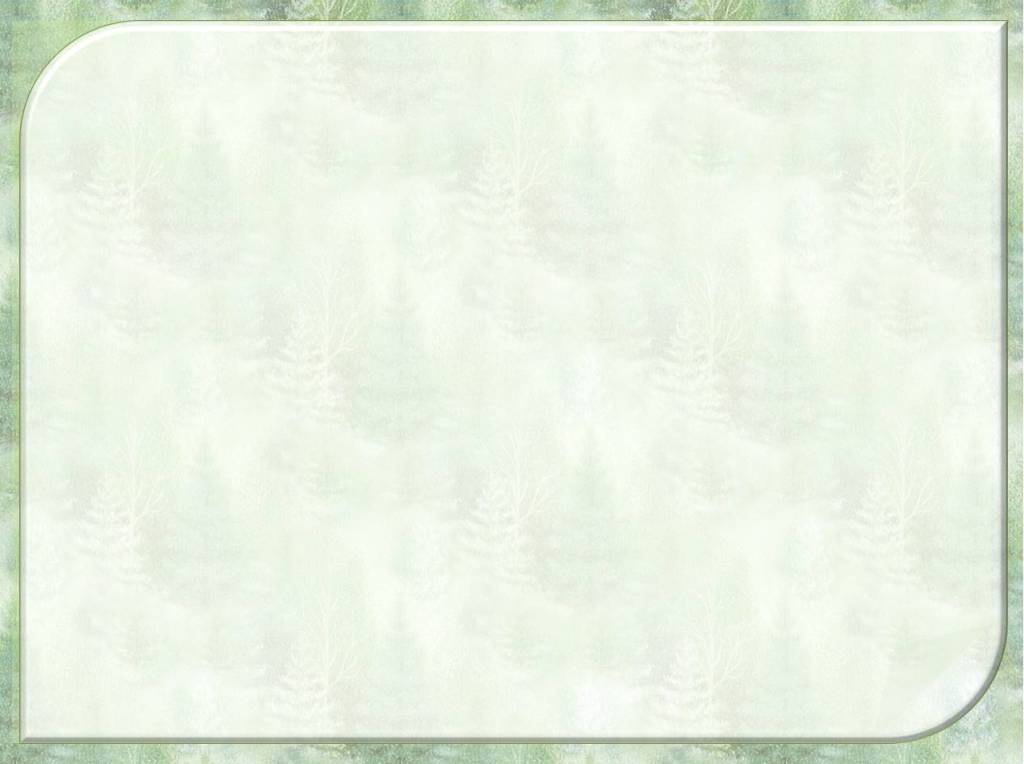 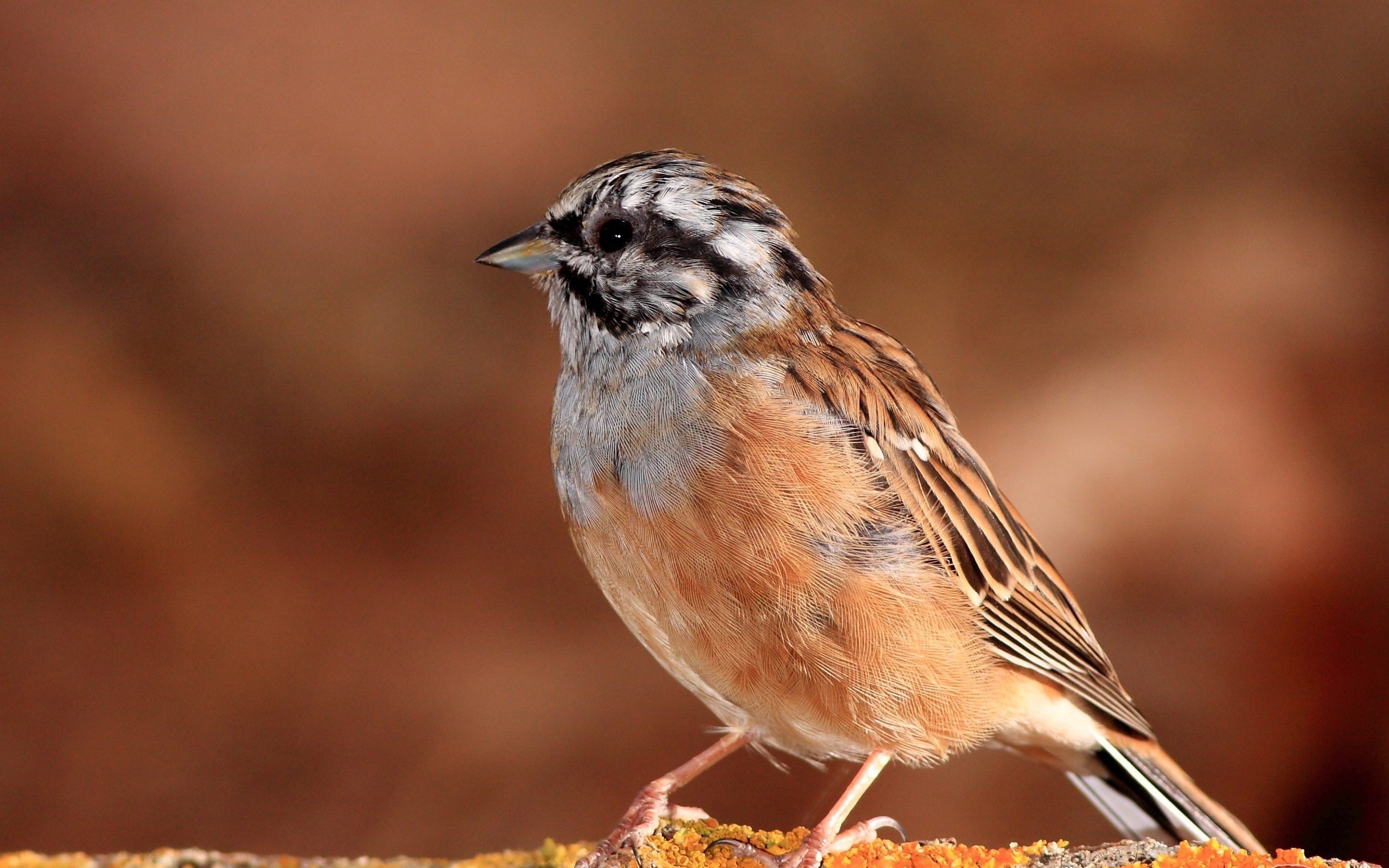 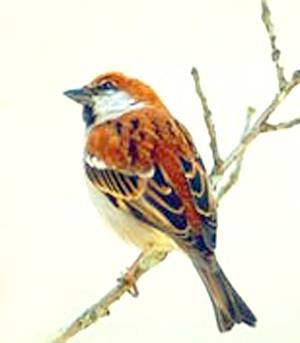 Воробей 
        рыжий.
Обитает на острове Кунашир, на острове Сахалин. Густых лесов избегают. В настоящее время места обитания подвергаются изменениям под влиянием хозяйственной деятельности человека.  Являются перелетными птицами. Причиной резкого сокращения численности, видимо, послужило уничтожение птиц на рисовых полях в Японии, где они считаются вредителями; кроме того  существует дефицит дупел, пригодных для гнездования.
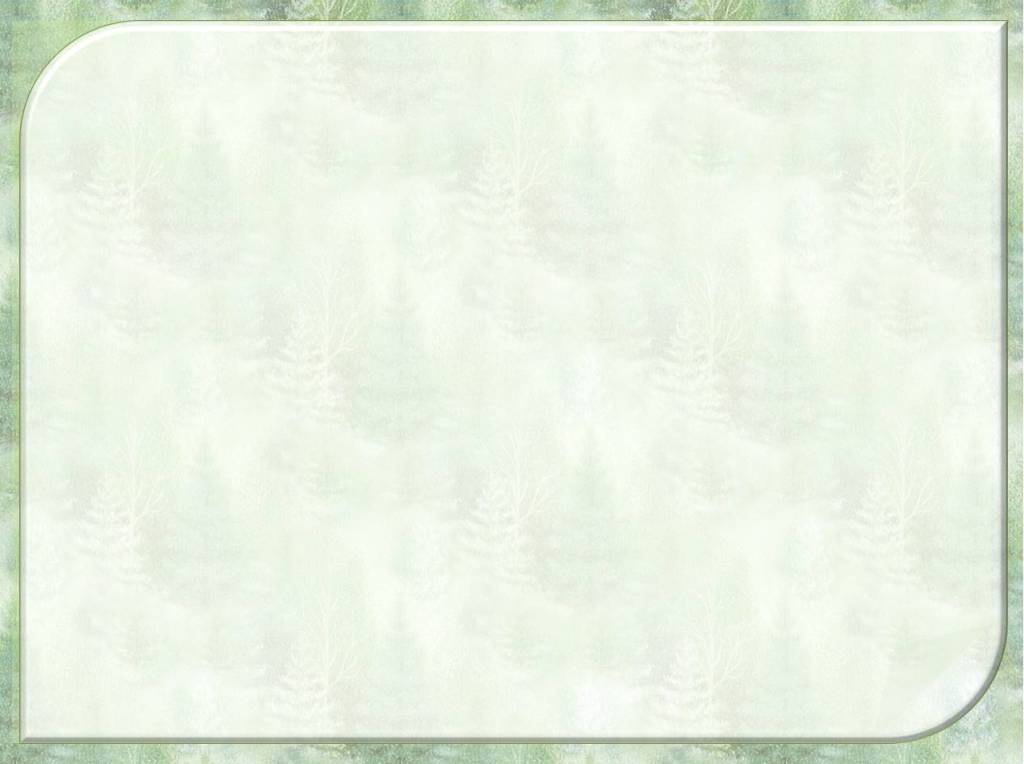 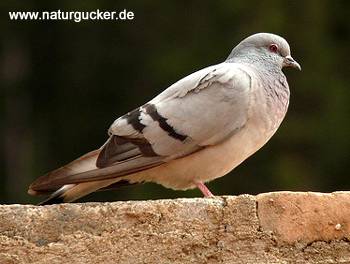 Голубь скалистый.
Редкая птица  юга Дальнего Востока, места гнездования расположены, так же, на полуострове Корея, в Монголии и Китае. Птиц отстреливают в период охоты. Колонии голубей, расположенные вблизи населенных пунктов, разоряются людьми. Охраняются в Лазовском, Сихотэ – Алиньском и Дальневосточном морском заповедниках.
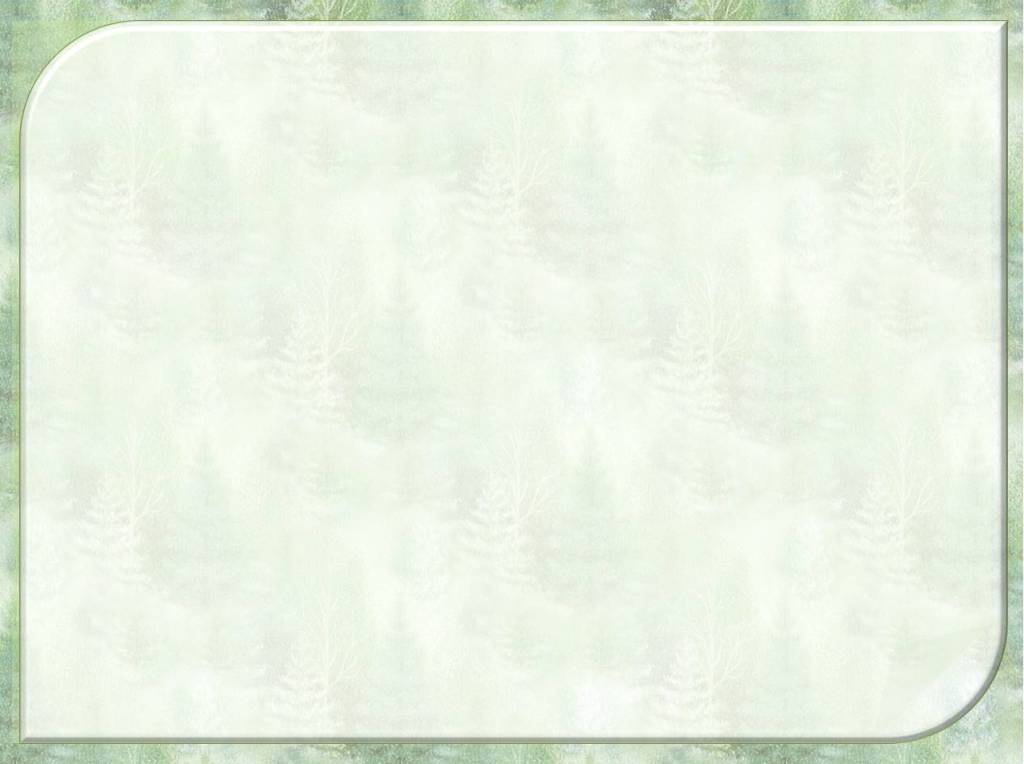 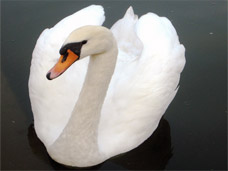 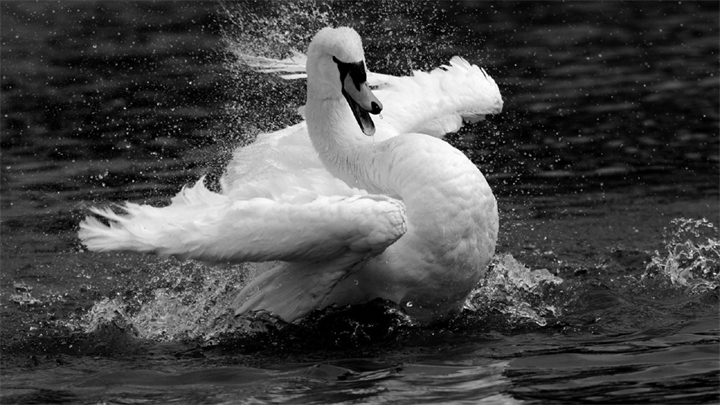 Лебедь 
      -  шипун.
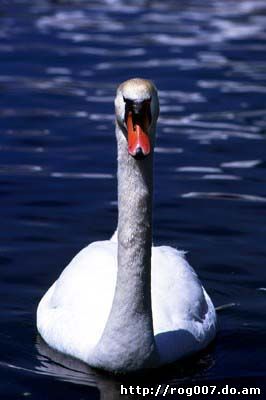 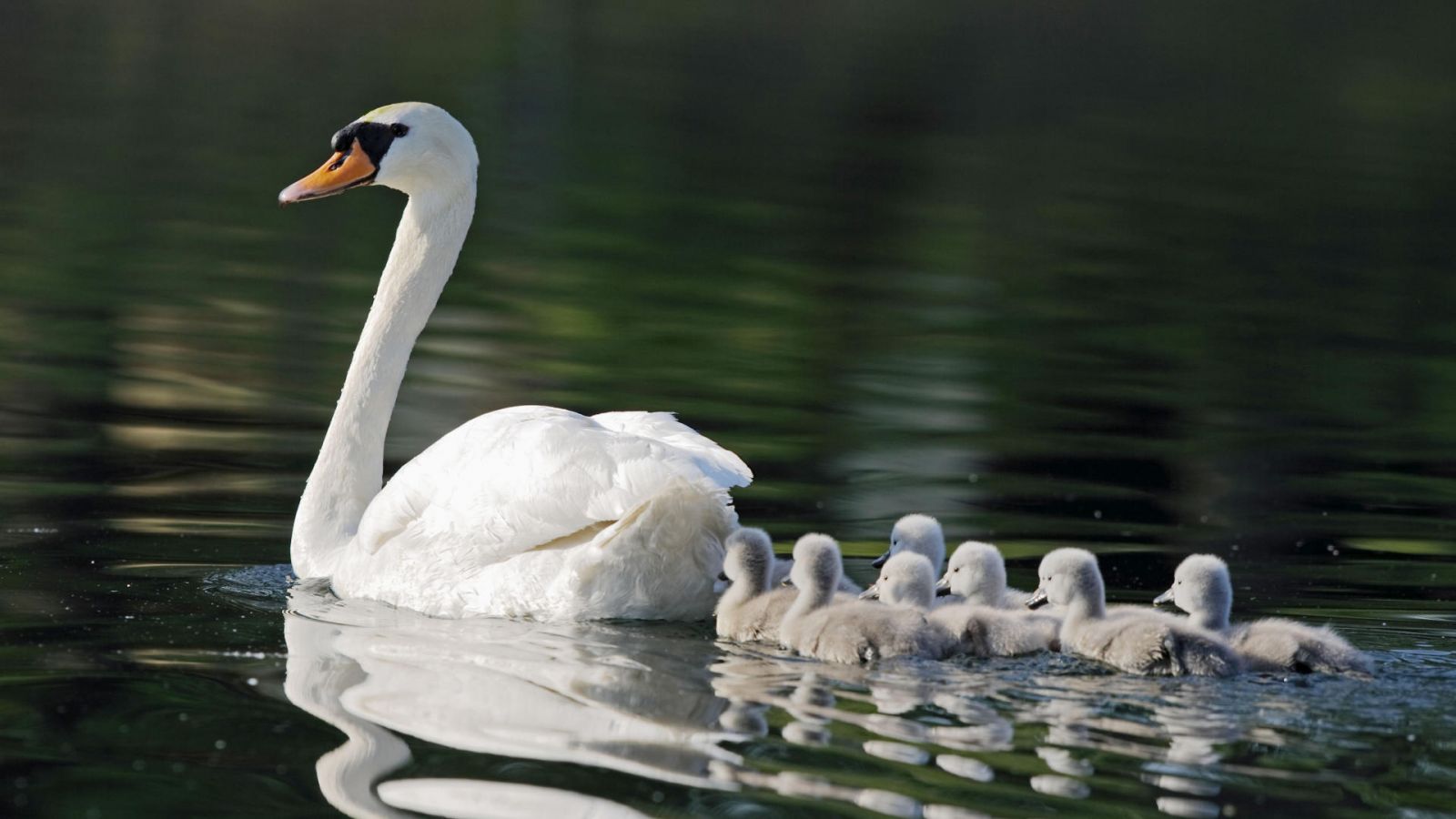 Малый лебедь.
Лебедь   - кликун.
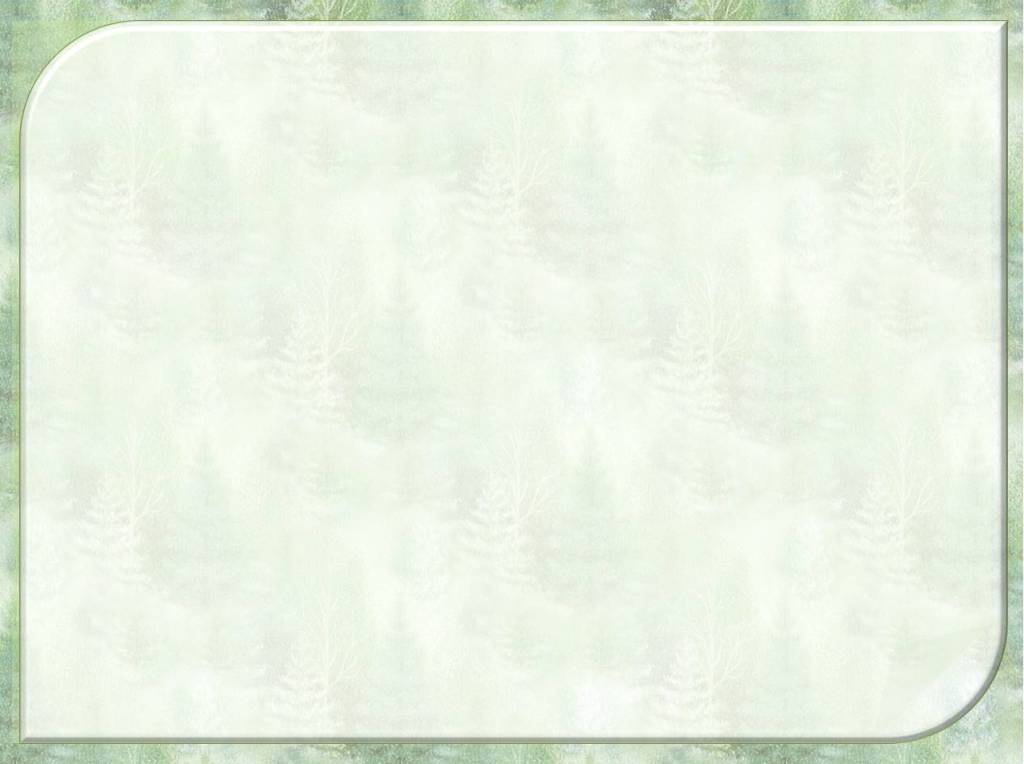 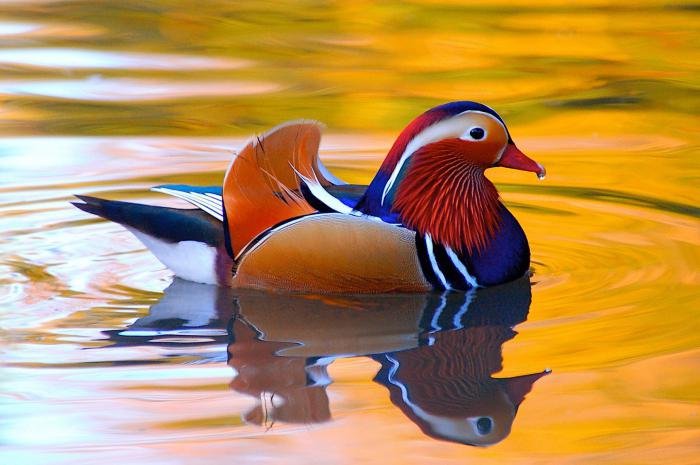 Мандаринка.
Утки – мандаринки, близкие родственники каролинских уток Северной Америки, гнездятся в дуплах и питаются желудями монгольского дуба.  Причины изменения численности – изменение мест обитания (вырубка лесов, лесосплав и т.д.), преследование птиц в гнездовой период и во время миграций. Занесена в Красную книгу, охраняются заповедниками Приморья.
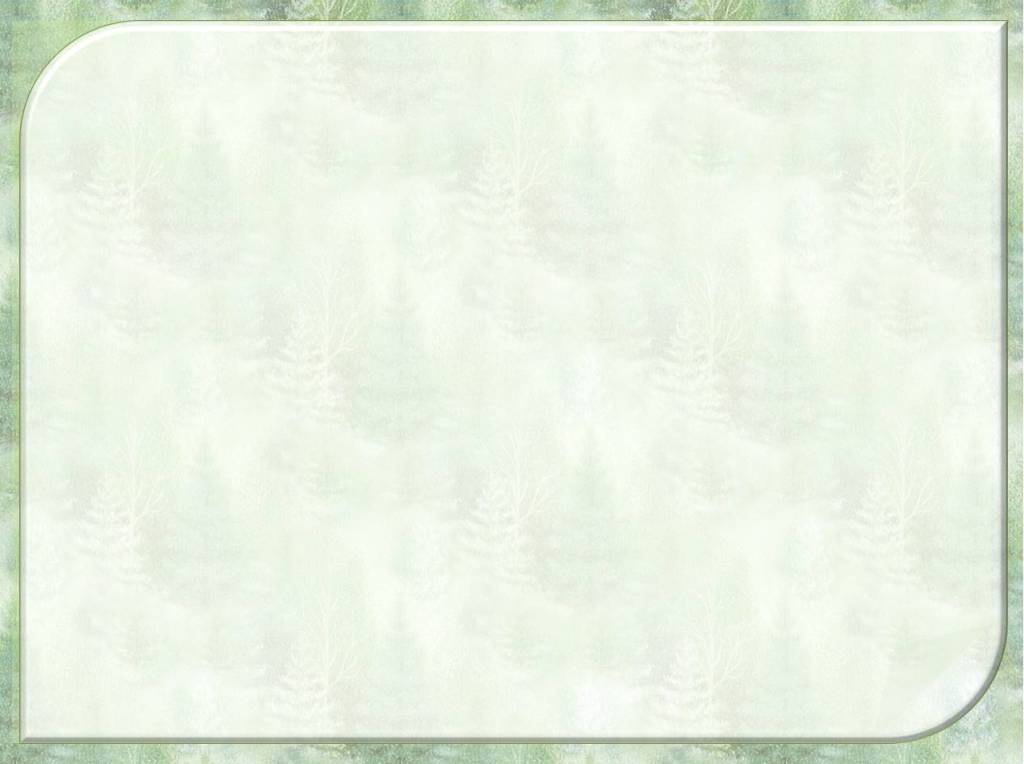 Филин рыбный.
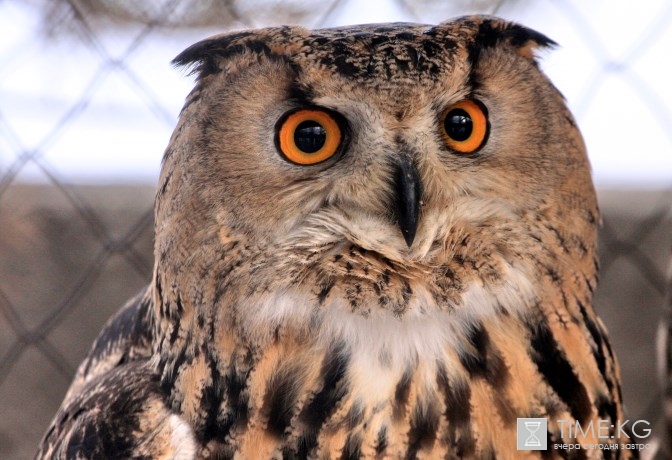 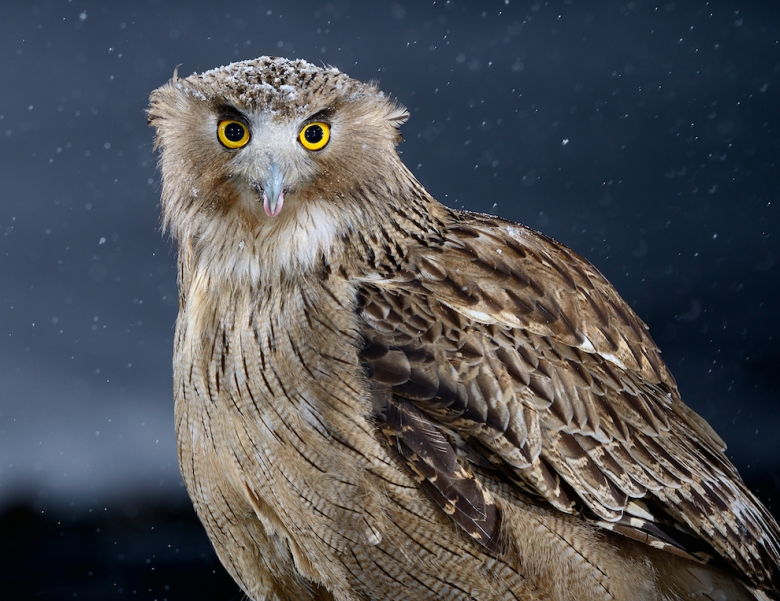 Причины изменения численности – интенсивное хозяйственное освоение долин рек, лесосплав, загрязнение рек, оскуднение рыбных запасов, случаи браконьерства. Занесен в Красную книгу.
Дальневосточный рыбный филин питается преимущественно лососем, этой рыбой богаты реки южной части Дальнего Востока. Эти крупные совы, находящиеся под угрозой исчезновения, живут в этом регионе весь год, они переносят и летний зной, и холодную зиму, когда температуры опускаются до – 30 градусов и ниже.
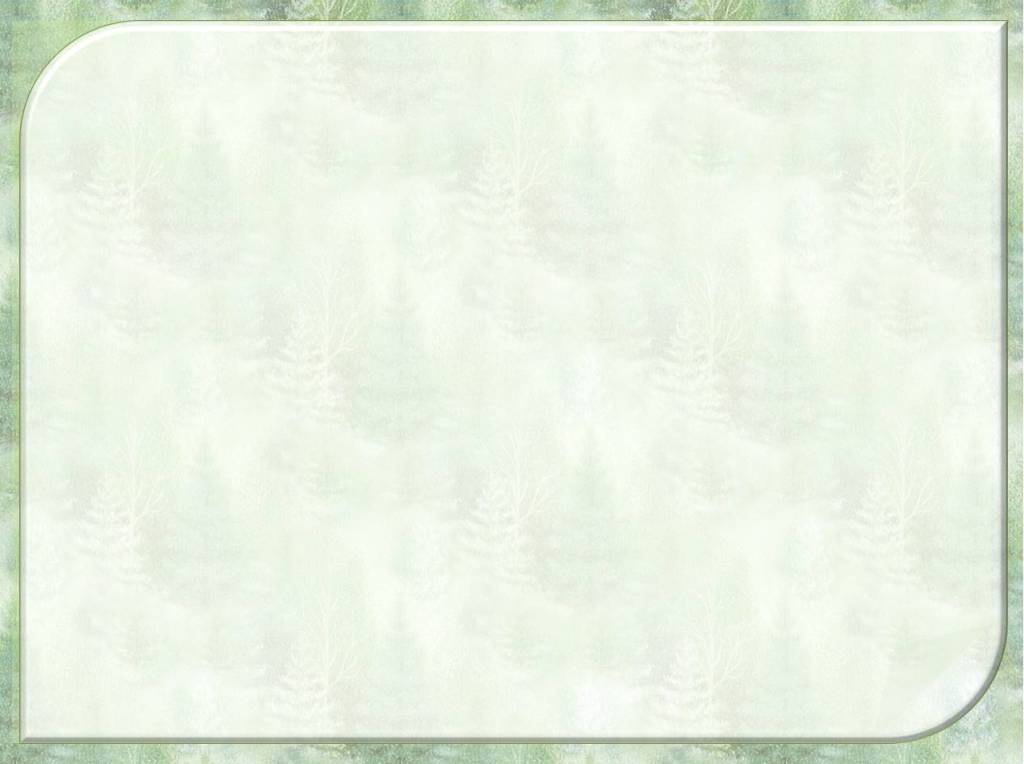 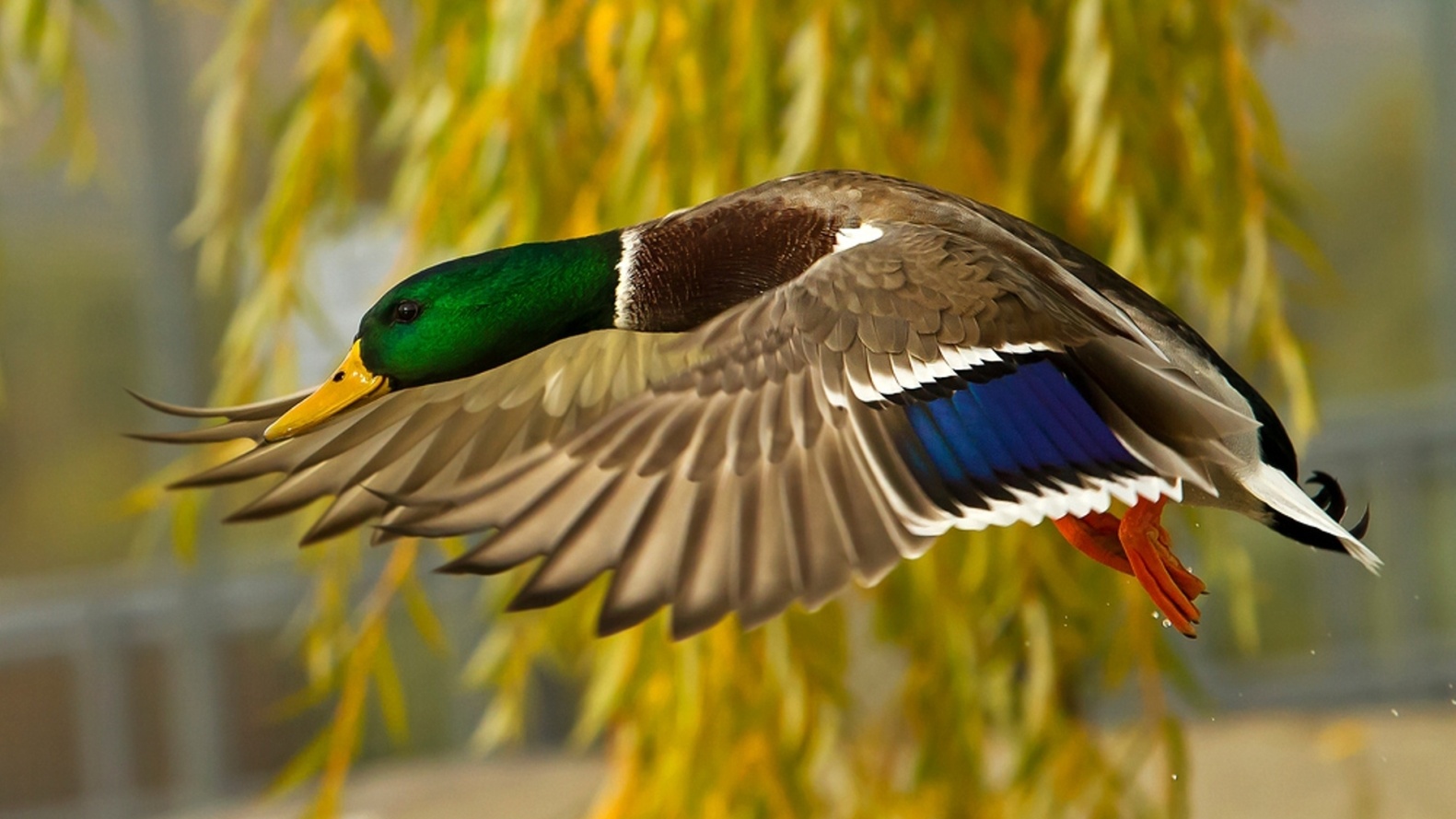 Утка    кряква  
            черная.
По озерам и болотам наряду с известными каждому охотнику кряквой и чирками можно увидеть черную крякву – типичный китайско – японский вид. Гнездится в дуплах по лесным речкам. Она имеет характерную повадку садиться на деревья, чем отличается от остальных уток.
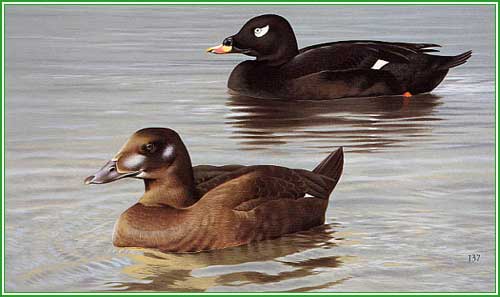 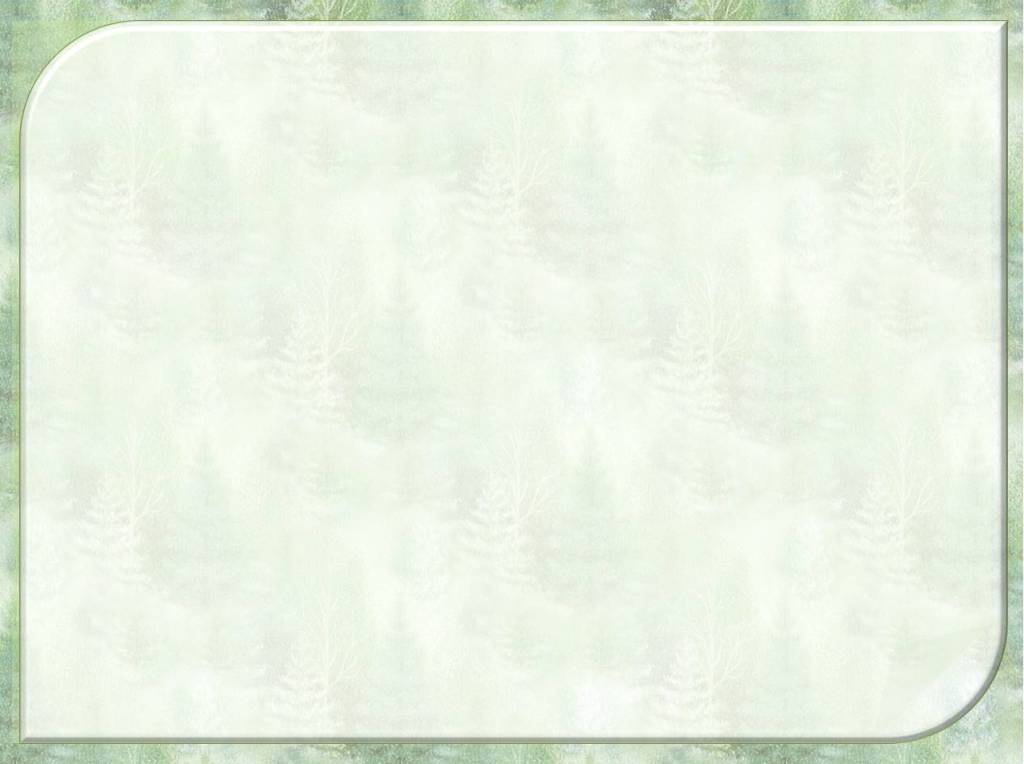 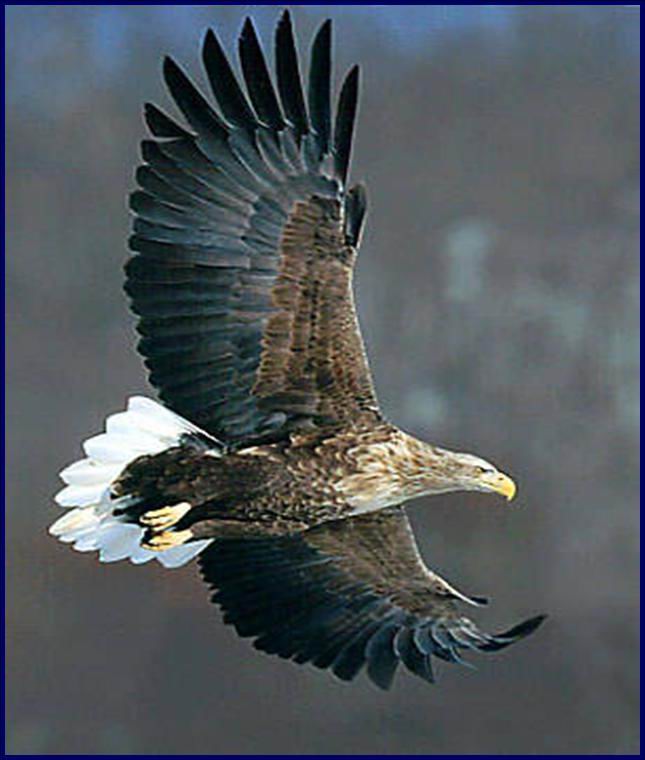 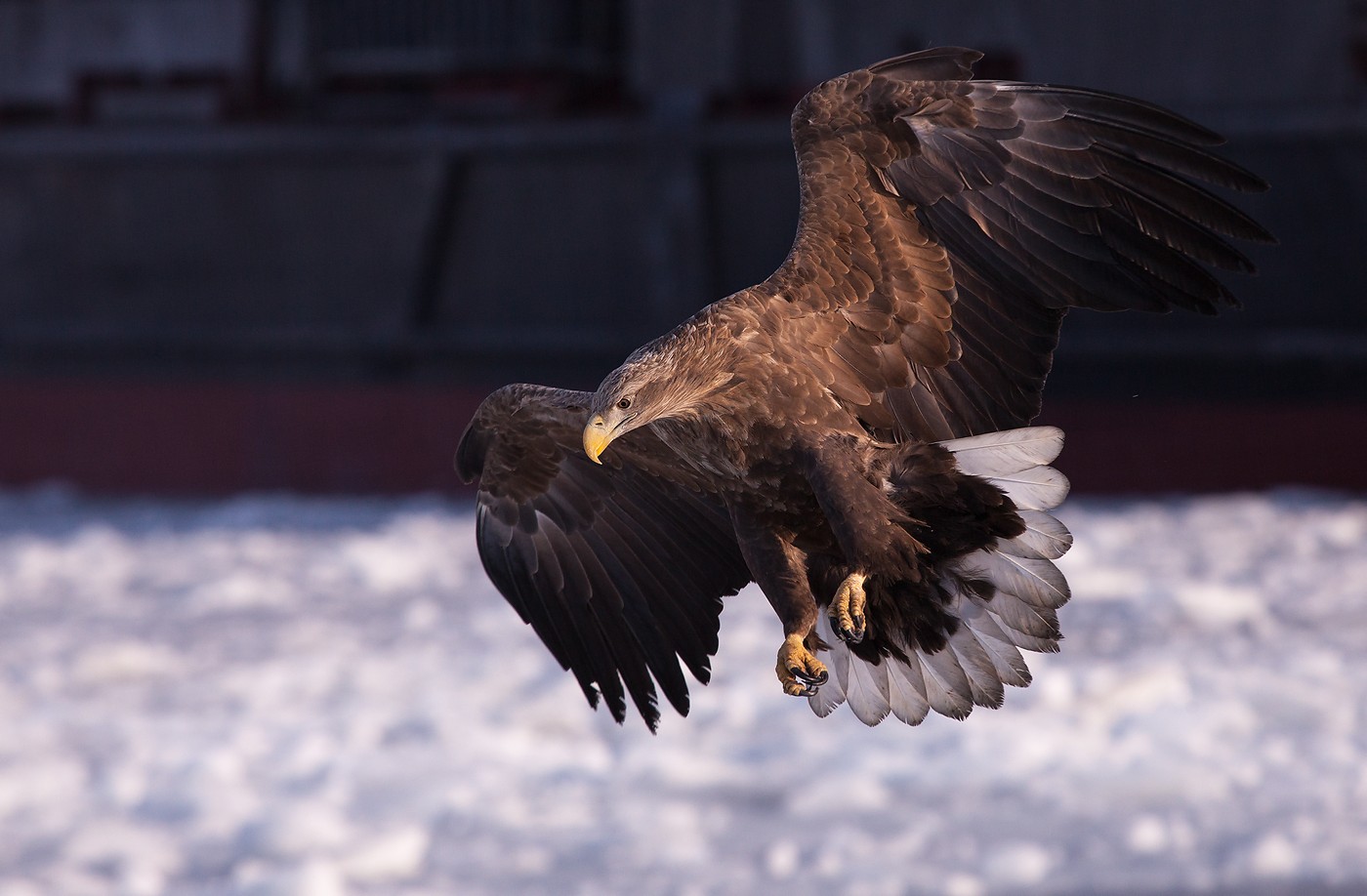 Орлан – белохвост.
Орлан – белохвост относится к редким видам птиц и охраняется Красной книгой.  Питается преимущественно рыбой.  Орлан – белохвост крайне восприимчив к фактору беспокойства. Даже кратковременное пребывание человека вблизи гнездовий приводит к покиданию гнезда птицами. Гибнут птицы попадая в капканы, в результате случайного отстрела и разорения гнезд.
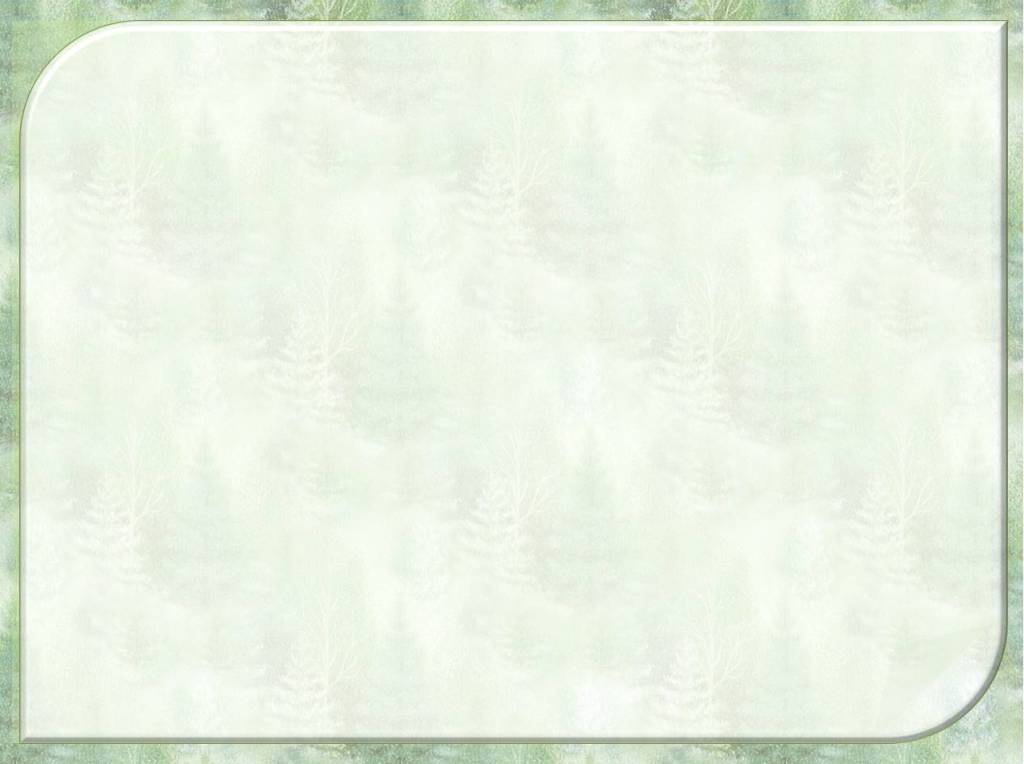 Спасибо за 
        внимание!